MIRACLES SCOPE (1/2)

Primary Spectrometer & Sample Environment
Outline
PRIMARY SPECTROMETER
Neutron Guide 
Guide Shielding
Chopper Cascade
Slits


SAMPLE ENVIRONMENT
Configuration 1
Configuration 2
Configuration 3
Fixed for all Configurations
5.7 M€
76.5 k€
611 k€
1031.5 k€
Primary Spectrometer: Neutron Guide
Starts at 2m from the moderator & ends at 162.5 m
9 guide sections, m values: 1.5 to 4




Substrates & coating, 2676 k€
Vacuum system, 704 k€ (no vacuum pumps)
A 2m long vacuum aluminum system + integrated 3mm B4C shielding = is about 4.4 k€/m for 12 x 12 cm2. Included rubber sleeves and clamps to connect the 2m long vacuum housings.
Steel support structure, 96 k€. (0,6 k€/m)
Installation, alignment and documentation, 192 k€. (1.2 k€/m for guide+support)
Substrates and coatings quotation from Swiss Neutronics
Vacuum housing, support structure and installation quotes from S-DH
DESCRIPTION
Total price: 3668 k€
Monolith R ≤ 6 m
Bunker R ≤ 28 m
1
2
3
Guide Hall / E02 R ≤ 154.5 m
Instrument Hall / E01
R ≤175.7 m
4
Moderator
5
6
7
8
9
Guide
Substrates
Superpolished 
Copper
Aluminum
Sample
Borkron Glass N-BK7
COSTING
Neutron Guides – Detailed Costing
Primary Spectrometer: Guide Shielding
Total: 809.8 k€
Methodology according to ESS NOSG Cost Calculation Process
SHIELDING CROSS SECTION
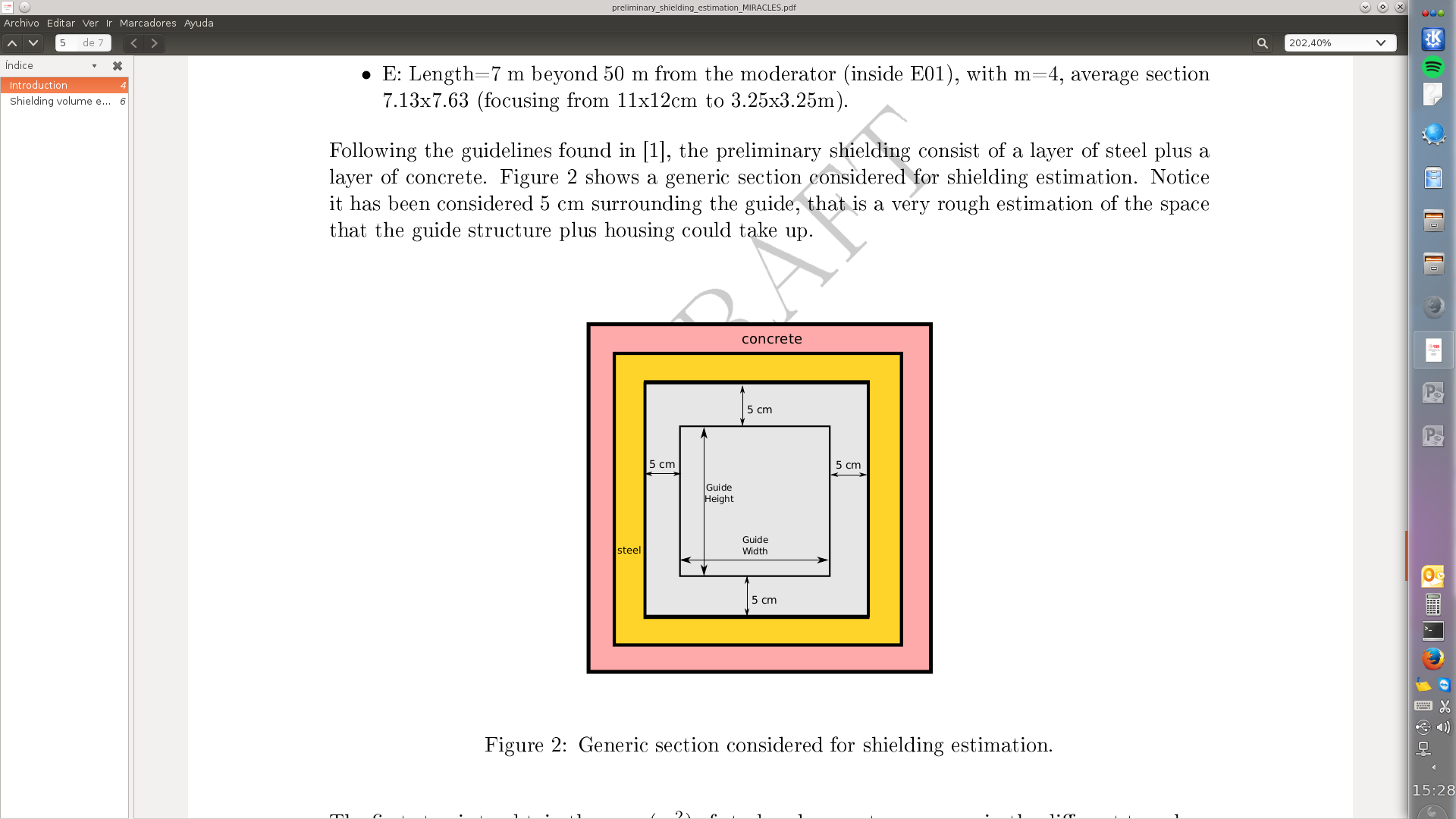 Primary layer shielding: Steel, 606.6 k€.	50.55 m3,  404.4 tonnes 
	(12000 €/m3, 1500 €/tonne)

Secondary layer shielding: Concrete, 203.2 k€. 
	254 m3 (800 €/m3)
Shielding sections along the beamline:
(Shielding inside the bunker R<28 m is provided by ESS)
Chopper Cascade
5 chopper assemblies: PWD pair, 
		      PS pair
		      3 WBD/FO chopper assembly.
Total: 1185.5 k€
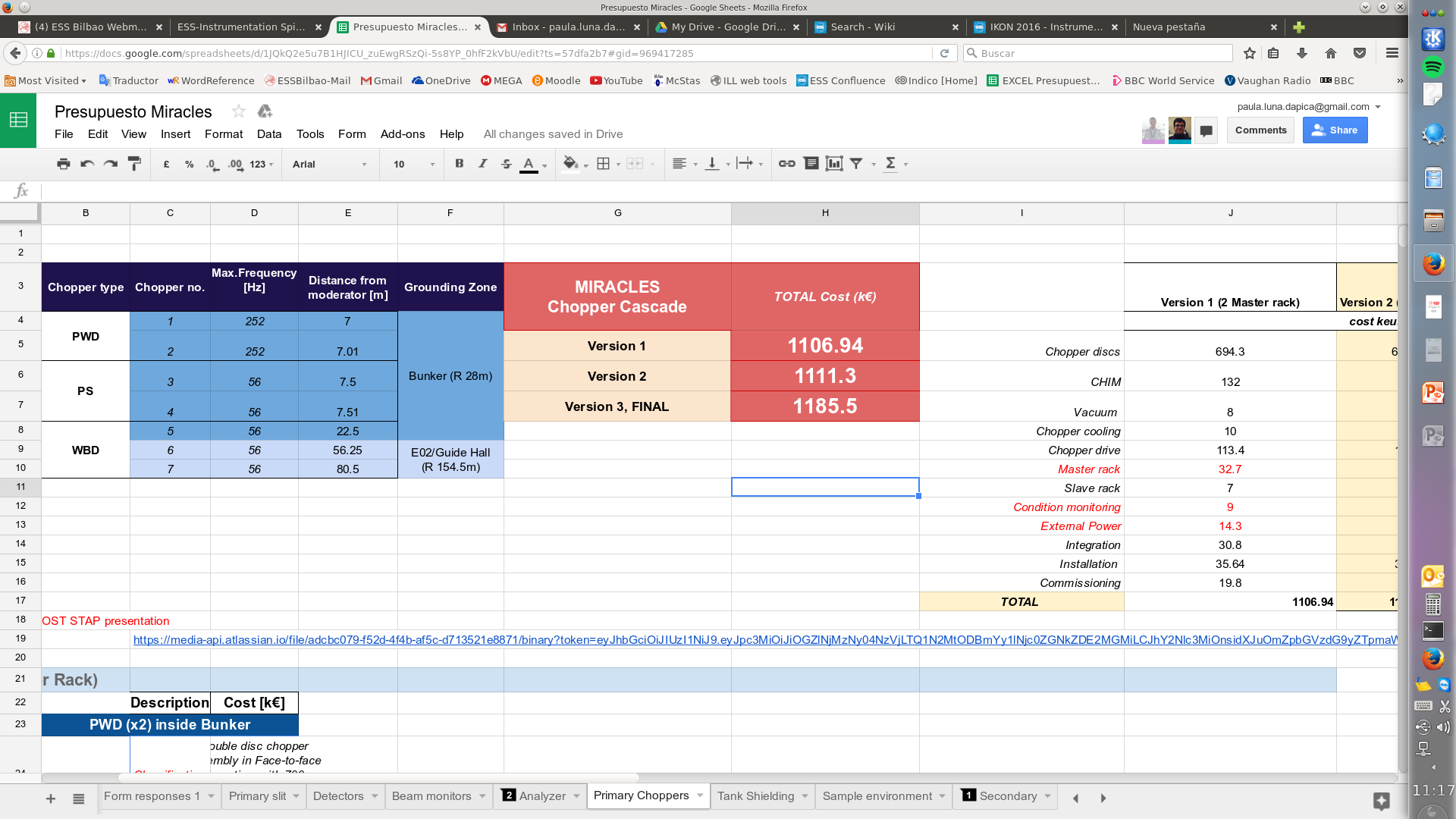 Chopper assemblies,  682.6 k€
CHIM, 199 k€
Support System (Vacuum, Cooling), 18 k€ 
Control System, 201.2 k€
Installation activities, 84.7 k€
Source: ESS Neutron Chopper Systems Costing Estimate
Chopper Cascade, Detailed costing
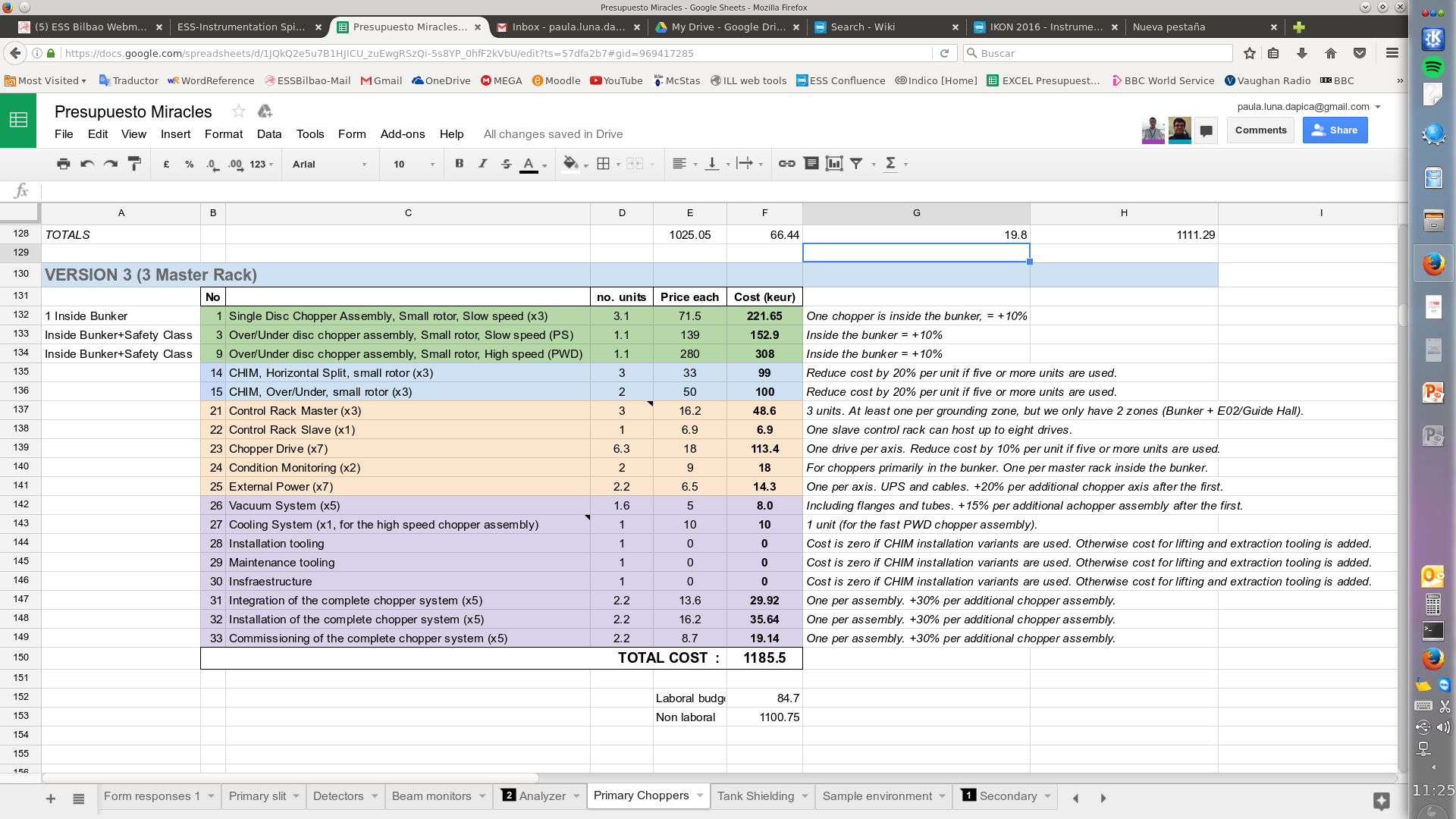 Chopper 5 inside the bunker  +10%
Inside the bunker = +10%
Inside the bunker = +10%


At least one per grounding zone. (Bunker + E02)

1 drive per axis. (-10% if 5 or more units used)
For choppers inside the bunker. 1 per M.rack
+20% per additional axis after the first.
Incl. Flanges, tubes.+15% per assembly after 1st.
For the fast PWD chopper assembly



One per assembly.  +30% after the first assembly.
One per assembly.  +30% after the first assembly.
One per assembly.  +30% after the first assembly.
Labour cost = 84.7 k€
Non labour cost = 1100.75 k€
Slits
1 Pre-sample slit
Motorized slit has 4 motors
Operation under vacuum 10-3 mbar
Absorbing material B4C in resin on Cd plate
Control cabin control software for Windows system
Both the slit size and beam center axis position can be adjusted over the whole cross section of 5 x 5 cm2

60 k€ with motors
40 k€ without motors
Total: 60 k€
Source: Mirrotron
Sample environment
All our quotations of SE have been discussed with Harald Schneider.
CONFIGURATION 1: minimum contribution to pool (1224 k€ /16 = 76.5 k€).
CONFIGURATION 2: 
Essential scope for day 1:
Orange cryofurnace (SAD-TEFI; 2-600 K; plug&play). 50 k€
Top loading CCR, with customer high temperature option. 80 k€
High temperature furnace. 75 k€ 
Humidity chamber 100 k€
Scope that can be designed and installed during user operation stage, in close collaboration with SAD:
Orange cryofurnace (SAD-TEFI; 2-600K; plug&play; with sample changer 10-20 samples). 250 k€
Gas process handling, special dedicated cells. 200 k€
High pressure cell. 50 k€
Electromagnet. 50 k€
Laser pump probe setup. 200 k€
6 kV HV supply. 25 k€
ESS support. 76.5 k€
Commissioning and first real test. 180 k€ (labour)
Configuration 1
Total: 76.5 k€
Configuration 2
Total: 611 k€
431.5 k€ non labour
Sample environment
All our quotations of SE have been discussed with Harald Schneider.

CONFIGURATION 3 (or Configuration 2 upgrade): 
Basic equipment + humidity chamber. 355 k€
ESS support. 76.5 k€
Clamp cells. 50 k€.
In-situ gas adsorption measurements. 250 k€. 
Commissioning & first test & continuous user operation. 300 k€ (labour).
Configuration 3
Total: 1031.5 k€
731.5 k€ non labour